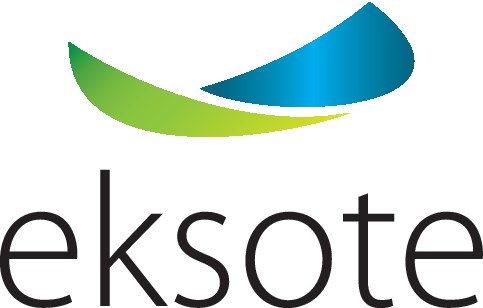 Työtä | Palvelumuotoilun polku
Tavoite
Työskentelyn tavoitteena on kehittää Etelä-Karjalan alueen työkyvyn tuen palvelumallia. Lisäksi tavoitteena on kirkastaa, millaisilla palvelupoluilla ja palveluilla voimme tarjota työkyvyn tuen ja avun työllistymisessä.
Yhteistyössä
Projektin aloitustapaamiset 
24.11.2021, klo 13-14 | 1.12.2021, klo 14-15 | 7.12.2021, klo 15-16 | 13.12.2021, klo 12-13 | 12.1.2021, klo 8.30-10
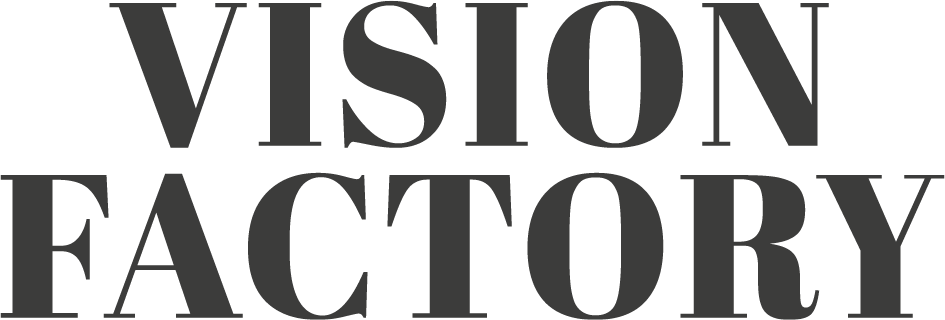 Työpaja 2 | Palvelupolku & palvelukartta 
8.2.2022, klo 12-16 | Zoom
Intro: Edellisen työpajan tulokset ja tämän työpajan tavoitteet
Inspiraatioluento 2: Palvelupolku ja palvelukartta
Palvelulupauksen jatkotyöskentely, palvelupolun 1.0 ja alustavan palvelukartan rakentaminen
Työpaja 1 | Projektin esittely & asiakastarpeet (Teams)
17.1.2022 klo 12-16
Intro: Työtä –hanke | Missä mennään nyt, mitä tullaan kehittämään ja miksi sekä, mikä on meidän tavoite 
Toimijoiden esittely
Inspiraatioluento 1: Yhteiskehittämisen ja palvelumuotoilun ABC
Asiakaspersoonat ja asiakastarpeet sekä palvelulupaus 0.1
Sisäinen konseptointityöpaja 2h, 26.1.2022, 13-15
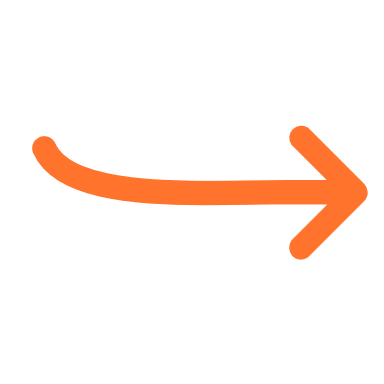 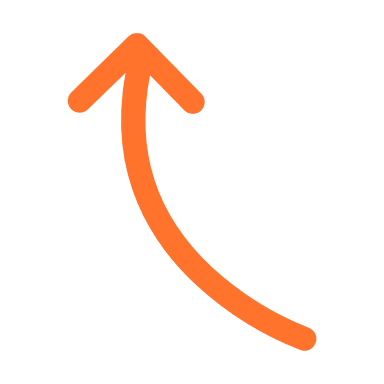 Ydintiimin suunnittelutapaaminen
1.2.2022, klo 14-15
Sisäinen konseptointityöpaja 2h 15.2.2022, klo 13-15
Ydintiimin suunnittelutapaaminen
17.2.2022, klo 13-14
Ydintiimin suunnittelutapaaminen
18.1.2022, 14-15
Työkyvyn tuen OHRY 18.2.2022, klo 10-11
Sisäinen konseptointityöpaja 2h 17.3.2022, klo 13-15
Työpaja 4 | Toimintamallin rakentaminen ja palveluprosessi
31.3.2022, klo 12-16 | Zoom
Intro: Edellisen työpajan tulokset ja tämän työpajan tavoitteet
Inspiraatioluento 4: Verkostomainen  toimintamalli ja asiakaslähtöinen toiminta
Palveluprosessi (tuotannon prosessi) ja tiimit/ roolit
Työpaja 3 | Palvelupolun ja palvelukartan kirkastaminen
16.3.2022, klo 12-16 | Zoom
Intro: Edellisen työpajan tulokset ja tämän työpajan tavoitteet
Inspiraatioluento 3: Ymmärrystä ja työkaluja palvelumaailmaan
Palvelupolku 1.2 ja palvelukartta – olemassa olevat palvelut sekä mahdolliset uudet palvelutarpeet
Ydintiimin suunnittelutapaaminen 2.3.2022, klo 14-15
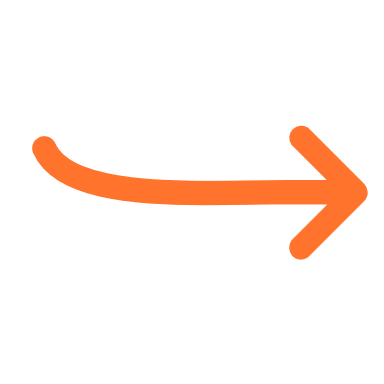 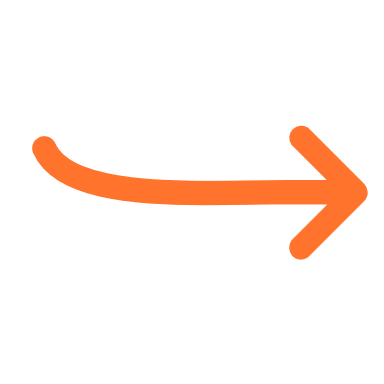 Ydintiimin suunnittelutapaaminen 
29.3.2022, klo 14-15
Ydintiimin suunnittelutapaaminen 
21.3.2022, klo 10-11
Työkyvyn tuen OHRY 22.3.2022, klo 15-16
Ydintiimin suunnittelutapaaminen 4.4.2022, klo 13-15
Ydintiimin suunnittelutapaaminen 2.5.2022, klo 13.30-15.30
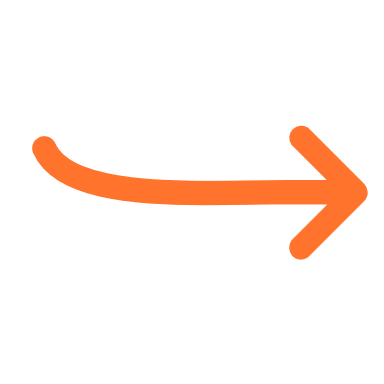 Palvelumallin kehittämisen yhteenvetotyöpaja
25.5.2022, klo 13-15.30 Zoom
Kevään kehittämisen yhteenveto ja toimintamallin 1.0 esittely
Työpajatyöskentely pienryhmissä – toimijoiden näkemykset toimintamallista
Jatkoaskeleet
Ydintiimin suunnittelutapaaminen 6.5.2022, klo 12-14
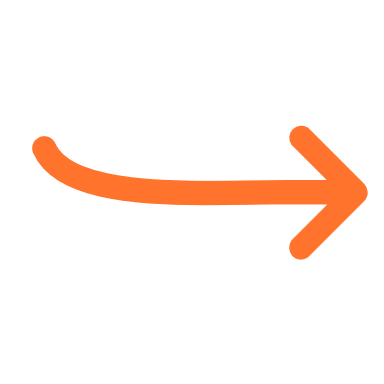 Ydintiimin suunnittelutapaaminen 18.5.2022, klo 14.30-16
Sisäinen konseptointityöpaja + kokemusasiantuntijoita ja ohrylaisia 10.5.2022, klo 14-16
Ensimmäinen palvelumalliversio
Työkyvyn tuen OHRY 23.5.2022, klo 14-16
Ydintiimin suunnittelutapaaminen ja 
pilotin suunnittelu